Modulo 3Utilizzare strategie e strumenti appropriati per riconoscere e convalidare l’apprendimento acquisito attraverso esperienze IFP di mobilità interculturale
Unità 3.1
Competenze e risultati chiave per i giovani nelle esperienze IFP interculturali
Introduzione e panoramica del Modulo 3
Questo modulo mira a far familiarizzare i fornitori di IFP e i professionisti con una gamma di strumenti e metodologie appropriate per aiutarli a riconoscere, valutare e convalidare le esperienze, l'apprendimento e le realizzazioni dei giovani che prendono parte alle mobilità interculturali di IFP.
Panoramica del Modulo 3
Valutazione
La valutazione di questo Modulo è in gran parte informale e attraverso

Autovalutazione
Osservazioni formative dei contributi alla discussione
Contributi alla discussione online
Modulo 3Unità 1
CONTENUTO DELL’UNITà
Tipi di apprendimento che possono essere acquisiti durante un'attività di mobilità che fa parte di un programma di IFP.
Come preparare un giovane a valutare il proprio apprendimento e sviluppo durante una mobilità.
Strumenti per aiutare le organizzazioni e i fornitori di IFP a organizzare il processo di apprendimento di un giovane in un formato che può essere valutato.
IL MOMENTO DELLE ATTIVITà
NUMERO ATTIVITà: 3.1.2

TITOLO ATTIVITà: Perché prendere parte a una mobilità interculturale?

DURATA ATTIVITà: 15 minuti
Perché prendere parte a una mobilità interculturale?
La tua organizzazione ha deciso di inserire un'esperienza di mobilità interculturale in un programma di formazione professionale che offre attualmente.
Cosa ti aspetti ottengano i giovani da questo?
In che modo potrebbero beneficiare dell'esperienza ?
!
?
?
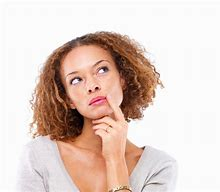 In gruppi, produrre un elenco di idee che rispondano a queste due domande.
Perché prendere parte a una mobilità interculturale?
Potresti aver trovato suggerimenti simili a questi ...
Per sviluppare la loro originalità e creatività
Per sviluppare le proprie capacità di problem solving
Per aiutarli a imparare ad affrontare le incertezze
Per aumentare la loro fiducia
Per creare ricordi di vita e associazioni positive
Per promuovere la scoperta di sé
Per acquisire conoscenze pratiche ed esperienze
Per migliorare le loro capacità di comunicazione
Per migliorare le loro abilità sociali
Per incontrare persone provenienti da diversi paesi, culture e lingue
Per sperimentare nuove routine e adattarvisi
Per sviluppare resilienza
Per epandere la conoscenza di norme e pratiche culturali nuove o sconosciute
Perché prendere parte a una mobilità interculturale?
Tali esperienze sono estremamente preziose perché possono avere un impatto positivo su:
lo sviluppo di abilità e attitudini di valore per la vita
l'acquisizione di abilità, conoscenze ed esperienze rilevanti per lo sviluppo professionale
aspetti della personalità e della maturità di un individuo
Perché prendere parte a una mobilità interculturale?
Quindi come possiamo
convalidare queste esperienze?
riconoscere i benefici positivi che portano all'apprendimento e allo sviluppo dei giovani?
incorporarli nella valutazione del percorso di apprendimento del giovane?
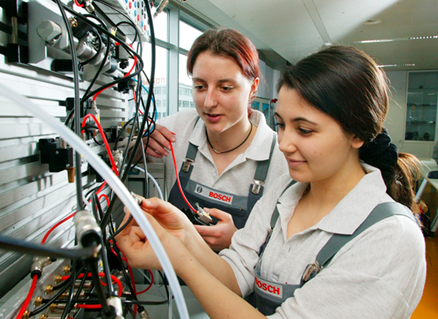 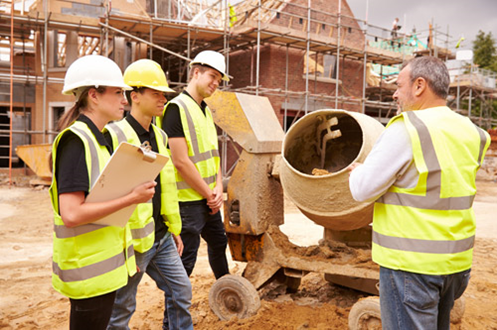 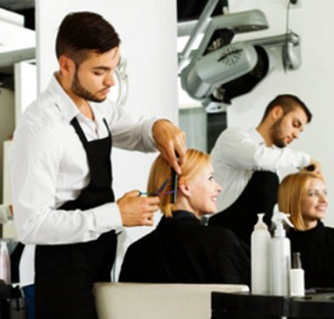 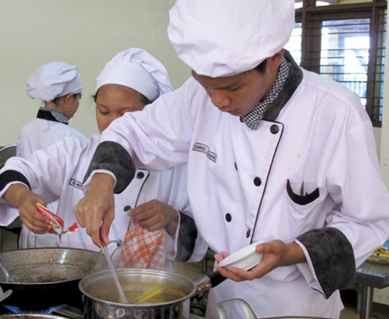 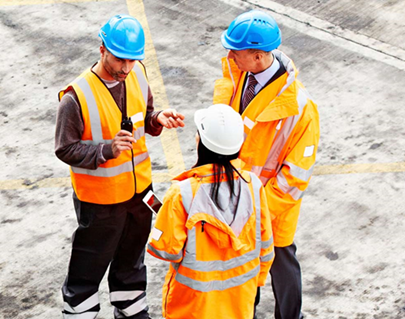 IL MOMENTO DELLE ATTIVITà
NUMERO ATTIVITà: 3.1.3

TITOLO ATTIVITà: Comprendere l'apprendimento formale, informale e non formale

DURATA ATTIVITà: 15 minuti
Impostare il contesto
È intenzionale che i giovani che prendono parte alle mobilità interculturali acquisiscano nuove conoscenze.
Alcuni di questi apprenderanno direttamente con le loro conoscenze e abilità professionali e saranno valutati formalmente.
Alcuni degli apprendimenti dei giovani riguarderanno il nuovo contesto sociale, culturale e linguistico in cui si trovano. Questo tipo di apprendimento può essere valutato in modo informale o non formale.
Apprendimento formale
Programmi strutturati di studio, che forniscono un curriculum esplicito, come ad esempio un programma di formazione professionale o un programma professionale, sono esempi di APPRENDIMENTO FORMALE.
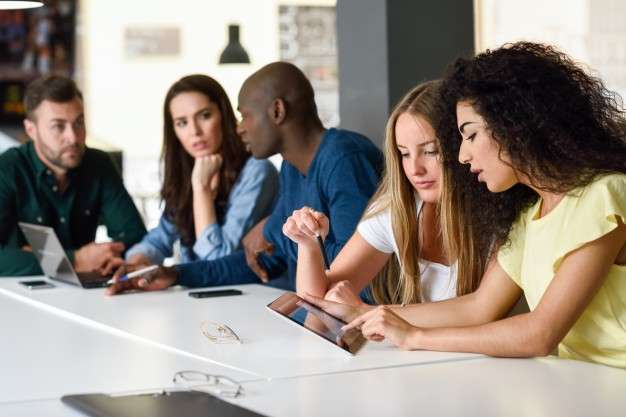 Nell'APPRENDIMENTO FORMALE, le conoscenze e le abilità apprese vengono misurate attraverso una qualche forma di valutazione - questo può essere un test, un esame o una serie di compiti pratici.
Apprendimento informale
Le abilità e le conoscenze che acquisiamo come parte delle nostre attività ed esperienze quotidiane, incluso il lavoro, la vita familiare o il tempo libero, sono APPRENDIMENTO INFORMALE.
L'apprendimento che non ha un contenuto fisso, o non richiede una certa quantità di tempo di apprendimento o istruzione, è l'APPRENDIMENTO INFORMALE.
In genere non porta alla certificazione. Viene spesso descritto come "apprendimento incidentale".
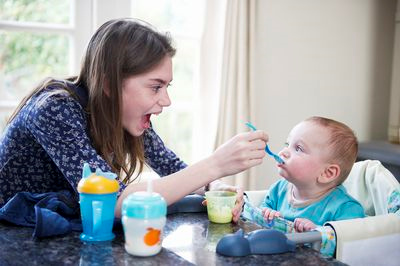 Apprendimento non-formale
Nel caso dell'APPRENDIMENTO NON FORMALE, l'apprendimento può aver luogo in situazioni strutturate o come parte di corsi organizzati.
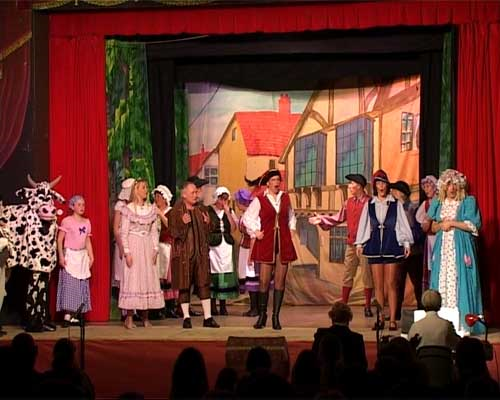 I benefici, le abilità e le conoscenze non pianificate che gli studenti possono ottenere, come l'amore per una materia o abilità come la fiducia in se stessi, sono indicatori di APPRENDIMENTO NON FORMALE.
Tocca a te!
Quale dei seguenti esempi sono apprendimento formale, informale o non formale? Puoi spiegare perché?
Questo tipo di apprendimento di solito si traduce in una qualifica FORMALE.
Studiare un corso di igiene alimentare
Un'attività autodiretta in cui la conoscenza è acquisita INFORMALMENTE.
Leggere un articolo di giornale sull'Iraq
Un'attività autodiretta in cui le competenze vengono acquisite INFORMALMENTE.
Prendersi cura di un parente anziano
Una situazione di apprendimento strutturato in cui il progresso viene valutato NON FORMALMENTE.
Partecipare a una classe di lavoro a maglia o cucito
Un'attività autogestita con una valutazione FORMALE alla fine del processo.
Studiare gli elementi della teoria del test di guida
Il godimento e l'apprezzamento di uno stile di vita sano sono apprendimento NON FORMALE
Unirsi al club di nuoto locale
Lo sviluppo INFORMALE di un'abilità, forse appresa da un opuscolo o da un 'insegnante'.
Riparare una gomma su una bicicletta
Aggiornare la propria pagina di Facebook
Un'opportunità di acquisire competenze e conoscenze INFORMALMENTE.
IL MOMENTO DELLE ATTIVITà
NUMERO ATTIVITà: 3.1.4

TITOLO ATTIVITà: Valutare l’apprendimento informale

DURATA ATTIVITà: 40 minuti

COMMENTI:
Valutare l’apprendimento informale
Abbiamo discusso l'apprendimento formale, informale e non formale.
Esistono anche modi formali e informali per valutare l'apprendimento.
La valutazione formale comporterà una sorta di test standardizzato.
La valutazione informale è utilizzata anche in molti paesi europei per valutare l'apprendimento
Valutare l’apprendimento informale
La valutazione per l'apprendimento è un sistema per il monitoraggio continuo (e immediato) dell'apprendimento e del progresso.
Viene spesso utilizzato insieme all'autovalutazione e alla valutazione tra pari.
Entrambi questi metodi sono metodi di valutazione informali.
Il diagramma sulla slide successiva lo spiega in modo più chiaro.
Valutazione DI, PER e COME apprendimento
VALUTAZIONE SINTETICA (FORMALE)
Riepiloga i risultati del discente in un determinato momento; fornisce un'istantanea del livello raggiunto dallo studente.
DI
VALUTAZIONE FORMATIVA (INFORMALE)
Valuta i progressi dello studente verso il raggiungimento di un obiettivo di apprendimento specificO. Fornisce al docente un feedback immediato e gli consente di modificare, ri-visitare o reimpostare il contenuto e la consegna.
VALUTAZIONE DELL’APPRENDIMENTO
PER
AUTOVALUTAZIONE/ VALUTAZIONE TRA PEER (INFORMALE)
Riflettendo sul proprio lavoro, gli studenti sviluppano capacità di pensiero critico e un meta-linguaggio per discutere dei loro progressi personali e quelli dei loro coetanei in modo costruttivo.
COME
Valutazione degli strumenti di apprendimento per i fornitori di IFP
La scelta dei giusti strumenti di valutazione per il tuo programma è al centro della misurazione dei risultati dell'apprendimento per i giovani sulle mobilità interculturali.
Mentre sono lontani dal loro ambiente domestico, parte dell'onere per la valutazione ricadrà sullo studente.
Per questo motivo, gli strumenti che documentano le esperienze e gli strumenti che incorporano qualche forma di autovalutazione o valutazione tra pari sono probabilmente più utili.
Scegliere i giusti strumenti di valutazione
Tipo di strumento o metodo di valutazione:
Registrazione regolare delle attività come:
scrivere un diario di apprendimento,
blogging
Come funziona?
Gli studenti tengono un registro delle loro esperienze. Questa attività è completata a discrezione dello studente - questo può avvenire più volte al giorno se necessario. L'importante è ‘catturare’ nuove esperienze e situazioni.
Scegliere i giusti strumenti di valutazione
Tipo di strumento o metodo di valutazione:
Registrazione regolare delle attività come:
scrivere un diario di apprendimento,
blogging
Vantaggi 
Non c'è bisogno di distinguere tra esperienze e attività professionali e non professionali
Lo studente si impegna a farlo ogni volta che è necessario
Molti modelli tra cui scegliere, resi disponibili da organismi di valutazione e qualificazione, università, ecc.
Scegliere i giusti strumenti di valutazione
Tipo di strumento o metodo di valutazione:
Registrazione regolare delle attività come:
scrivere un diario di apprendimento,
blogging
Sfide
Gli studenti devono completare regolarmente e in modo ricco il diario per una valutazione dei progressi da compiere
Gli studenti devono gestire il processo in modo tale da avere il massimo accesso al proprio diario ma evitando che venga spostato o cancellato
Suggerimenti per mantenere un diario per l’apprendimento: https://www.youtube.com/watch?time_continue=28&v=EyxT91mJnVk
Scegliere i giusti strumenti di valutazione
Tipo di strumento o metodo di valutazione:
E-portfolio
Che cos’è?
Un documento elettronico multi-file e multimediale che registra le prove dell'apprendimento e dei risultati proprio come un diario
Scegliere i giusti strumenti di valutazione
Tipo di strumento o metodo di valutazione:
E-portfolio
Vantaggi 
Può contenere testo, immagini, clip video, collegamenti ipertestuali, post sui social media, post di blog, ecc.
Non è eccessivamente dipendente dalle capacità di scrittura estese
Promuove le abilità di pensiero critico
L'apprendimento pregresso e l'apprendimento permanente possono essere inclusi così come l'apprendimento corrente
consente il dialogo virtuale con l'insegnante / tutor o il formatore
Scegliere i giusti strumenti di valutazione
Tipo di strumento o metodo di valutazione:
E-portfolio
Sfide
La struttura, il formato e il contenuto dell'e-portfolio devono essere strettamente correlati al piano di studi o al programma di studio
  Gli studenti devono "acquistare" e documentare il loro studio / lavoro / esperienze nel formato concordato
Consigli per sviluppare un e-portfolio
https://www.youtube.com/watch?time_continue=54&v=YZsfvBqBrcY
Strumenti di valutazione informale
Gli strumenti considerati finora hanno incluso strategie e attività guidate dagli studenti.
I progettisti e i pianificatori di programmi di IFP vorranno anche utilizzare strumenti di valutazione più guidati dai tutor.
Le valutazioni guidate dai tutor possono essere utilizzate dall'organizzazione IFP e dai loro partner per valutare l'apprendimento e i comportamenti dei giovani che partecipano alle mobilità interculturali.
Strumenti di valutazione informale
Il formatore ti fornirà una tabella che illustra diversi metodi di valutazione informale.
Nei tuoi gruppi, discuti quali metodi potrebbero essere più utili o rilevanti per la tua organizzazione. Prendere in considerazione :
se la valutazione deve essere fatta nel contesto professionale o sul posto di lavoro
le abilità, abilità, conoscenze o comportamenti che devi valutare
come qualsiasi dato di valutazione che raccogli si adatta al programma generale di studio.
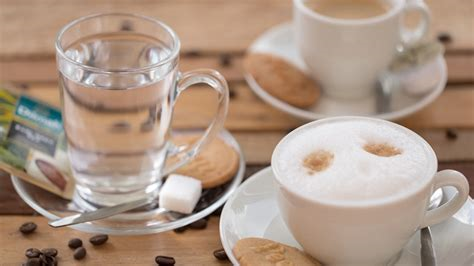 IL MOMENTO DELLE ATTIVITà
NUMERO ATTIVITà: 3.1.5

TITOLO ATTIVITà: In che modo le organizzazioni di IFP possono preparare gli studenti alla valutazione dell'apprendimento acquisito in mobilità interculturale? ?

DURATA ATTIVITà: 40 minuti

COMMENTI:
Preparare gli studenti alla valutazione durante una mobilità
Anche se le organizzazioni di formazione professionale non possono anticipare esattamente ciò che gli studenti potrebbero provare in qualsiasi situazione, possono preparare gli studenti a
essere consapevoli delle nuove esperienze e situazioni che possono incontrare
documentare queste esperienze per una successiva riflessione e valutazione
Preparare gli studenti alla valutazione durante una mobilità
Al fine di valutare l'apprendimento derivante dalle nuove esperienze dei giovani, i professionisti dell'IFP dovranno stabilire una "linea di base" che descriva dove si trova il giovane prima di una mobilità, al fine di valutare come lo studente cambia dopo l'esperienza di mobilità.
Analizzeremo due strumenti che potrebbero essere utili ai professionisti dell'IFP che definiscono le "linee di base" in anticipo rispetto all’intraprendere attività interculturali.
Lo strumento Attitude: 1
Lo strumento Attitude è progettato per aiutare lo staff VET a valutare l'importanza di un numero di esperienze o situazioni che un giovane potrebbe incontrare durante una mobilità.
Leggi l'elenco delle situazioni nella colonna centrale.
Lo strumento Attitude: 2
Leggi la colonna centrale che contiene un elenco di situazioni / esperienze che i giovani possono incontrare.
Discuti nel tuo gruppo e decidi se è necessario modificare o aggiungere altri elementi rilevanti per la propria organizzazione o contesto.
Lo strumento Attitude: 3
Ora guarda il sistema di punteggio.
L'insieme di numeri sul lato sinistro deve essere utilizzato PRIMA che si verifichi una mobilità.
I giovani devono autovalutarsi immaginando se stessi su una mobilità interculturale. Decidono quanto sono importanti che anticipano ogni situazione / esperienza.
Lo strumento Attitude: 4
Le organizzazioni di IFP manterrebbero i punteggi di ciascun discente e avrebbero quindi un'indicazione 'di base' dell'atteggiamento più snello verso l'imminente mobilità interculturale.
Al loro ritorno dalla mobilità, agli studenti verrebbe chiesto di auto-valutarsi di nuovo, questa volta concentrandosi sul lato destro dello strumento.
Lo strumento Attitude: 5
I professionisti dell'IFP possono utilizzare le due serie di punteggi per determinare se l'atteggiamento iniziale dei giovani rendesse più facile per loro affrontare situazioni o esperienze diverse man mano che si manifestavano durante la mobilità.
Quanto ritieni utile lo Strumento Attitude nel preparare i giovani alla valutazione di una mobilità interculturale?
Lo strumento Motivation: 1
Il formatore ti chiederà di guardare di nuovo il set di "criteri aggiuntivi" che hai usato in Unità 2.3 di questo programma e una versione vuota dello Strumento di motivazione.
Leggi i criteri e determina quali di loro desideri che i tuoi studenti scrivano sullo Strumento di motivazione.
Lo strumento Motivation : 2
L'idea è che gli studenti si valutino in base all'importanza che pensano che abbia l’intraprendere questo aspetto di preparazione prima della loro mobilità interculturale.
La colonna del secondo punteggio è per il tutor per valutare quanti progressi ha fatto lo studente durante la mobilità
Lo strumento Motivation : 3
Questo strumento di motivazione, può essere utilizzato per produrre una "linea di base", che può essere utilizzata per dimostrare la motivazione o l'atteggiamento di uno studente alla mobilità prima che la mobilità venga intrapresa.
Come lo strumento Attitude, deve essere usato anche dopo la mobilità. Tuttavia con questo strumento, al tutor viene chiesto di segnare i progressi del discente.
Quanto ritieni utile lo Strumento Motivation nel preparare i giovani alla valutazione di una mobilità interculturale?
IL MOMENTO DELLE ATTIVITà
NUMERO ATTIVITà: 3.1.6

TITOLO ATTIVITà: Revisione dello scopo della valutazione informale: idee sbagliate comuni 

DURATA ATTIVITà: 60 minuti

COMMENTI: I partecipanti avranno bisogno di accedere a Internet per questa attività.
Cosa abbiamo imparato sulla valutazione?
Vedrete alcuni equivoci comuni sulla valutazione.
Nei vostri gruppi, discutete di ciascuno e decidete la sua rilevanza per pianificare il contenuto di apprendimento per un elemento interculturale in un programma di IFP.
Affermazione 1
La valutazione è la stessa cosa del fare test.
Ci sono molti modi diversi per valutare uno studente. Questo include test formali. Tuttavia, per monitorare i progressi in corso, un insegnante utilizzerà una varietà di attività di valutazione formale e informale durante tutto il processo di apprendimento. Le valutazioni informali includono attività come l'autovalutazione, le osservazioni degli insegnanti o i registri degli insegnanti.
Affermazione 2
La valutazione tra pari (valutazione COME apprendimento) è solo un gruppo di discenti che chiacchierano insieme piuttosto che imparare veramente qualcosa
La valutazione e il feedback tra pari possono aver luogo solo quando gli studenti hanno una chiara idea di ciò di cui stanno discutendo e delle aree che dovrebbero (e non dovrebbero) commentare. Per farlo con successo, gli studenti hanno bisogno di una serie di criteri che li aiutino a riflettere profondamente sul lavoro che hanno di fronte e dare così un feedback utile ai loro coetanei.
Affermazione 3
La valutazione dovrebbe essere un processo a senso unico: gli insegnanti danno feedback agli studenti sul loro lavoro.
Il feedback più efficace è un dialogo. Gli insegnanti / tutor possono imparare di più sui progressi dei loro studenti quando i loro studenti assumono un ruolo più attivo nel valutare la propria performance. Ad esempio, attraverso l'autovalutazione gli studenti possono individuare in cosa hanno bisogno di aiuto e discuterne con il loro insegnante.
Nota conclusiva: il Toolkit IO3
L'IO3 Toolkit è stato sviluppato dal progetto Intercultural Mobility. È un'analisi dei bisogni di :
progressi compiuti nello sviluppo di processi di riconoscimento e di convalida in Europa
passi che devono essere intrapresi dalle organizzazioni e dai fornitori di IFP per sistematizzare il riconoscimento e la convalida dell'apprendimento non formale e informale
Elenca inoltre vari strumenti di valutazione.
È disponibile per il download all'indirizzo : 
http://www.intercultural-mobility.eu/en/recognition-of-formal-informal-learning-toolkit/
IL MOMENTO DELLE ATTIVITà
NUMERO ATTIVITà: 3.1.7

TITOLO ATTIVITà: Ulteriori letture, autovalutazione e riflessione 
DURATA ATTIVITà: 10 minuti

COMMENTI:
Ulteriori letture
Spencer-Oatey, H. (2012) Sociocultural adaptation. GlobalPAD Research Tools. 
Available at GlobalPAD Open House http://www2.warwick.ac.uk/fac/soc/al/globalpad/openhouse/reseachskills 

Toolkit per la trasparenza e il riconoscimento dell'apprendimento non formale per i fornitori di IFP.
Disponibile a breve dal sito web del progetto Intercultural Mobilityhttp://www.intercultural-mobility.eu/en/home/
Ulteriori letture
Valutazione per l'apprendimento
Sito web Cambridge Assessment :
https://cambridge-commUnitày.org.uk/professional-development/gswafl/index.html 

Suggerimenti di Cambridge Assessment per ulteriori letturehttps://cambridge-commUnitày.org.uk/professional-development/gswafl/gswaflHandout.pdf
Autovalutazione e riflessione
Utilizza il modulo per l’autovalutazione e per  la riflessione per riassumere i tuoi pensieri sul contenuto di questa sessione.
Congratulazioni!
Hai completato questa unità